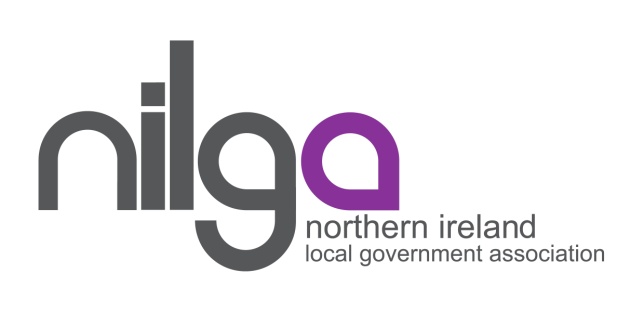 Tackling Housing Challenges Together Councils in Northern Ireland: Rising to the Challenge
Lagan Valley Island
Lisburn & Castlereagh City Council
Wednesday 19th September 2018
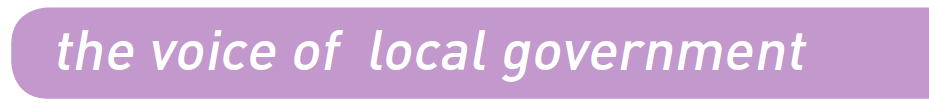 [Speaker Notes: Need a new picture for the “Wake”...]
So what do councils in Northern Ireland DO anyway?
How are we different from other places?
What has changed since 2015?
What difference does that make?
Community Planning and Housing
Community Planning – what’s the big deal?
How is that going to work?
What difference is it going to make on housing challenges?
Are the local development plans not more important?
Community planning and well-being - prioritisation
Housing as a cross-cutting well-being issue
Social
Economic
Environmental

What are the key outcomes for Northern Ireland?
What are the key outcomes at council level?
Collaboration
How can (and why should) councils lead on community planning?
What does collaboration look like in council-led community planning?
How does that help address housing challenges?
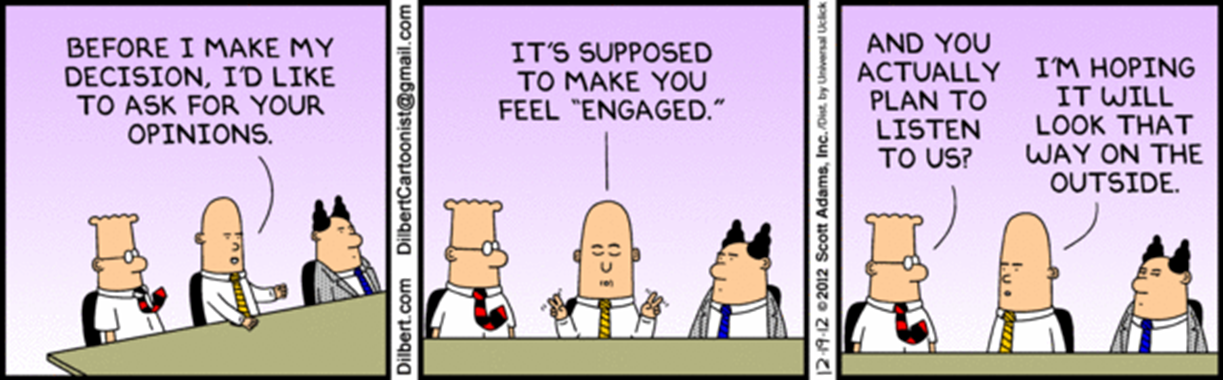 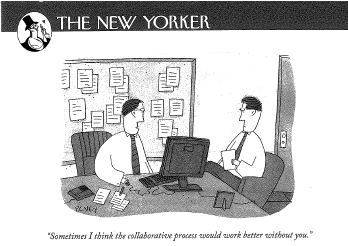 Effective Collaboration – are we there yet?
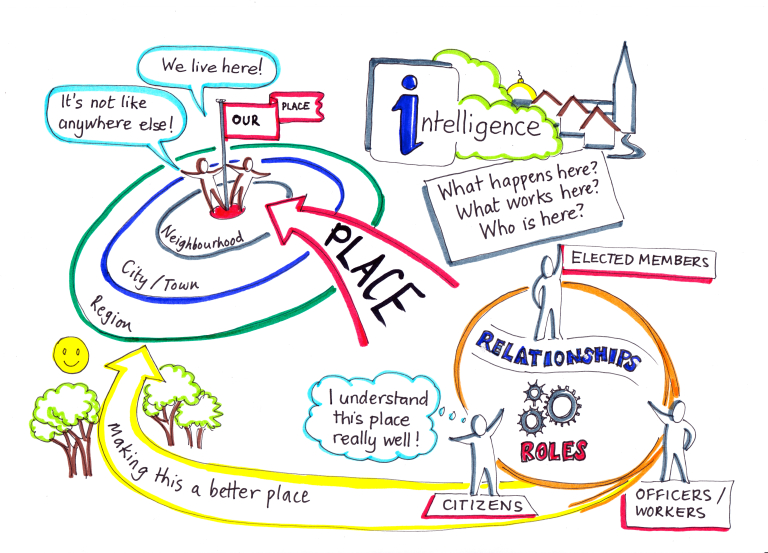 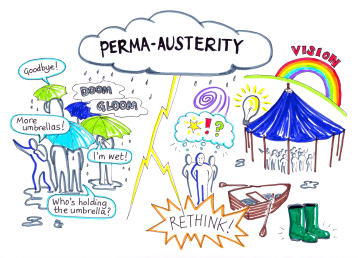 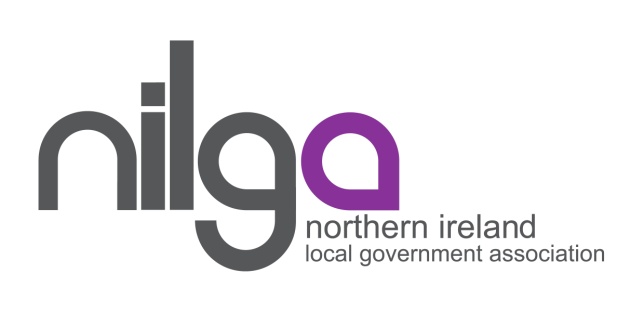 Thank You
Karen Smyth
Head of Policy and Governance
k.smyth@nilga.org
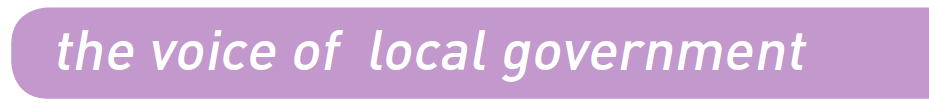 [Speaker Notes: Need a new picture for the “Wake”...]